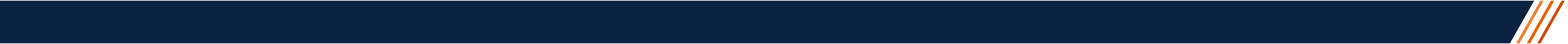 Name of Presentation
Conference 
Date
Speaker’s Name
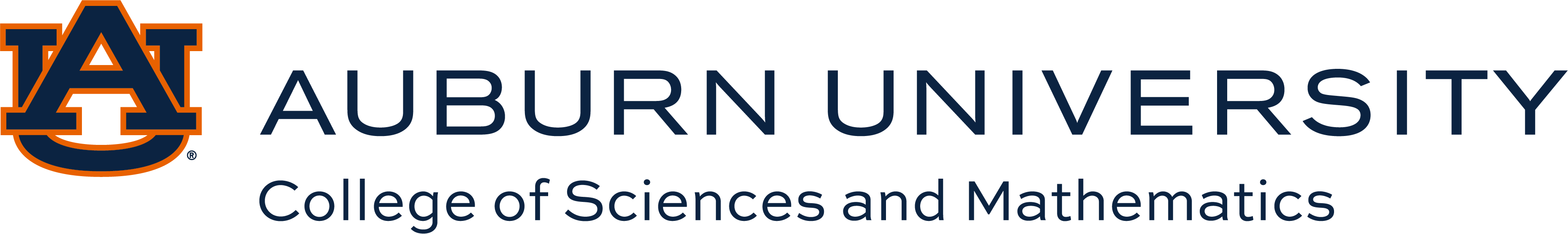 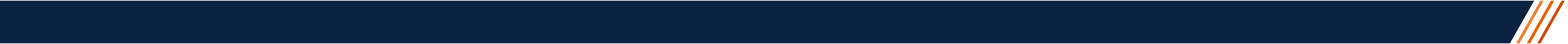 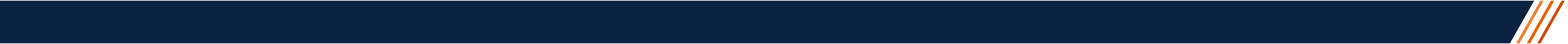 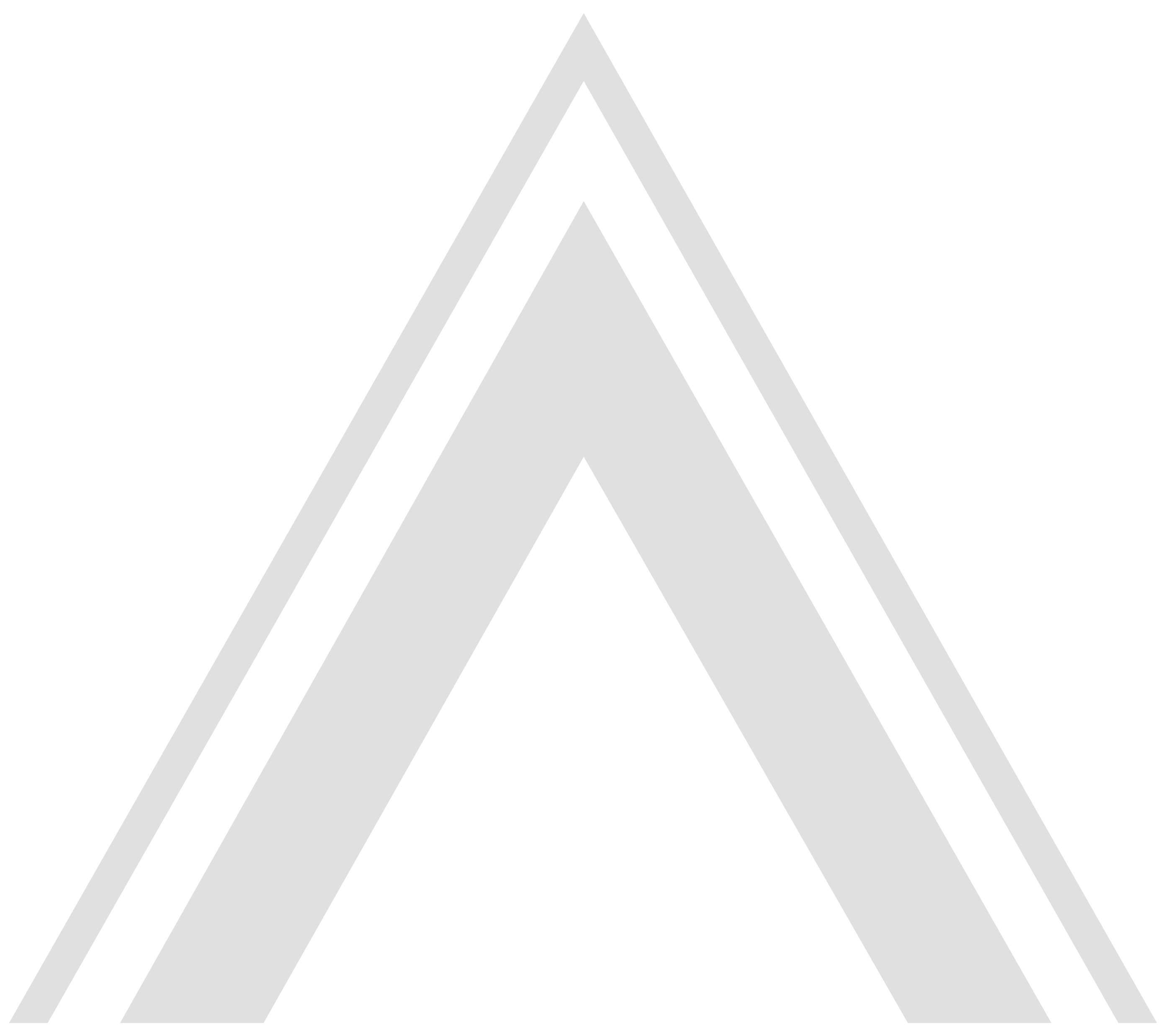 Thank you. 

Questions?